Lower Urinary Tract Symptoms (LUTS)
Supervised by:
 Dr- Al Traifi
Objectives:
Why LUTS?
What are the symptoms?
Common causes?
Patient work up
Details of the Common etiology BPH
INTRODUCTION
LUTS  is the commonest presentation in urology .
It’s a group of symptoms not a diseases
It is due to many diseases
Lower Urinary Tract Symptoms (LUTS)
Causes 
Males:
Pediatric
Adult

Females:
Pediatric
Adult
LUTS
LUTS
Voiding (Obstructive)

Hesitancy.
Loss of force and decrease of calibre of the stream.
Straining for voiding
Interruption of the urinary stream
Terminal dribbling.
Storage (Irritaive)
Frequency.
Nocturia.
Urgency.
Urge incontinence.
Post void Symptoms
Post void Dribbling

Sense of incomplete emptying the bladder
History of
DM
Urological intervention
CNS problems and symptoms
Hematuria
Previous urinary retention
Burning Micturation and Febrile UTI 
Drugs intake
Constipation
International Prostate Symptoms Score (IPSS) & Q of L
Clinical Examination
Abdominal examination
Bladder palpation 
Kidney palpation 
PR examination.
Per- rectal Examination
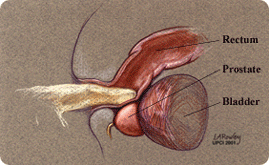 Investigations
MSU & Urine culture
Urine Cytology
U&E
LFT
PSA
US
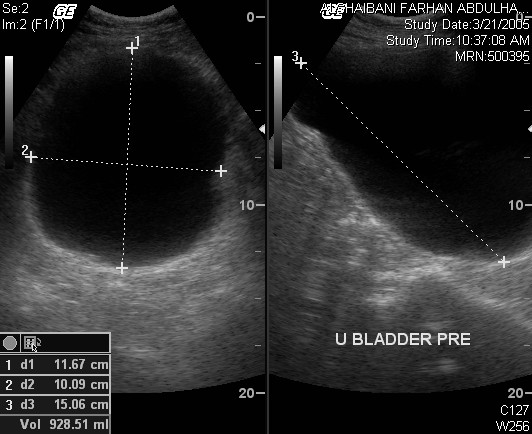 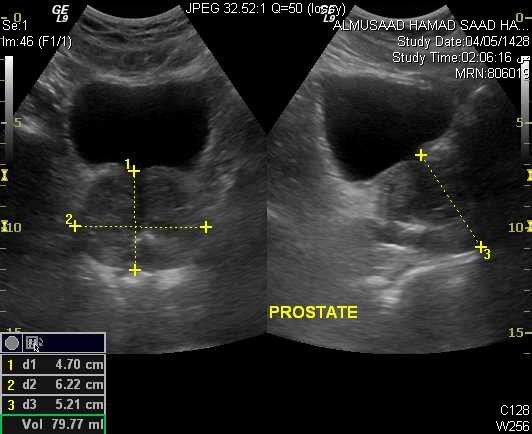 Ascending Urethrogram
Urodynamics
Voiding Diary
Uroflometry
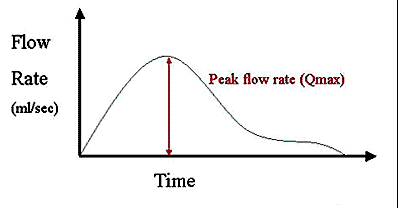 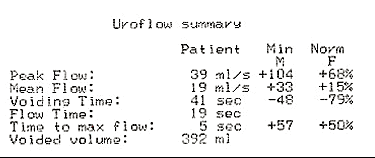 Cystometry
Cystometry
Pdetmax
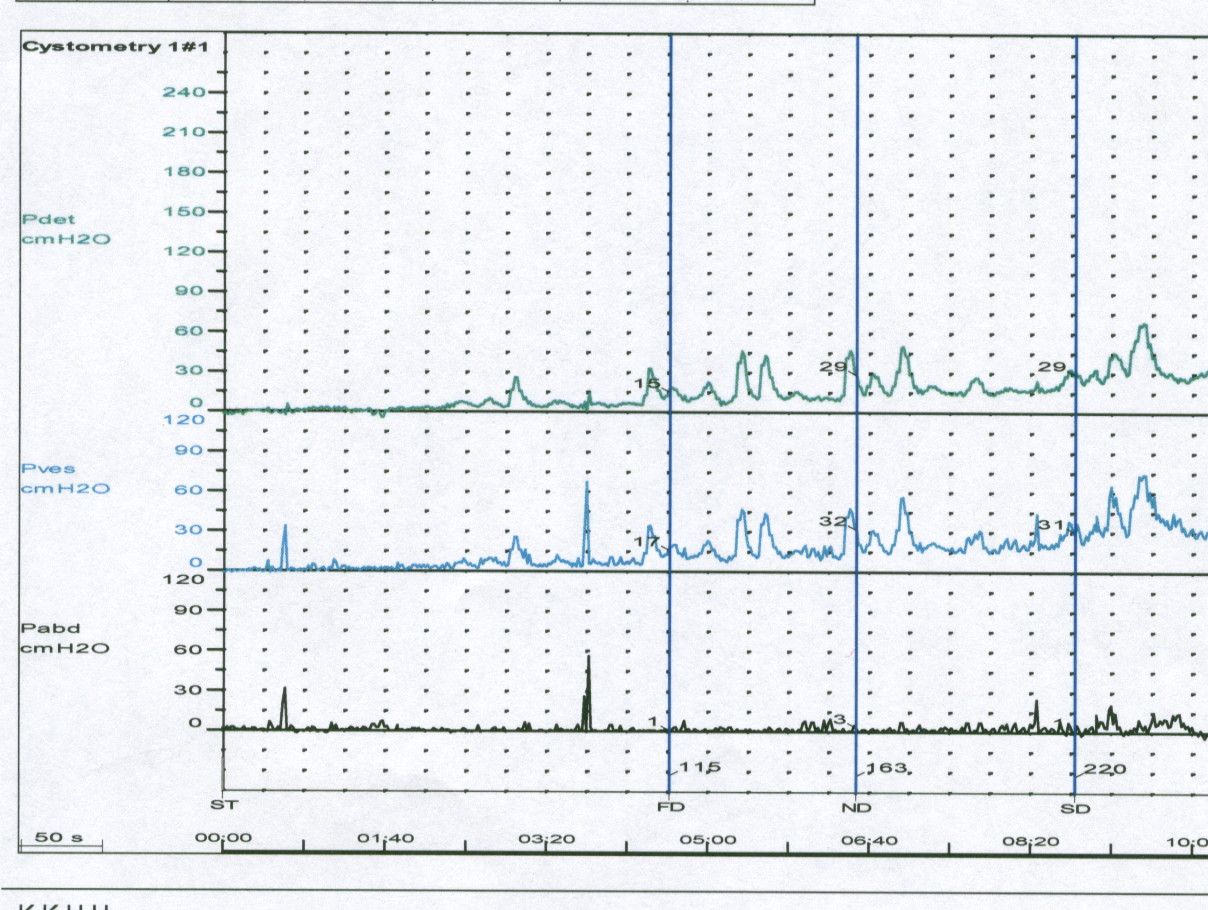 Over active Bladder
Pressure/Flow Study
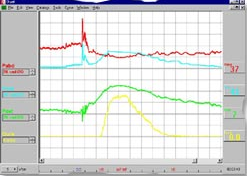 Management
Watchful Waiting
Alpha Blockers
Alpha Reductase Inhibitors
Benign Prostatic Hyperplasia BPH
It is a histological diagnosis and represents an increase in the number of epithelial and stromal elements of prostate 

It is the comments etiology of LUTS
Disease of elderly men
Clinical manifestation:
Hesitancy 
Poor stream 
Frequency 
Urgency 
Double voiding 
Post void dribbling 
Incomplete emptying
PR  examination
Normally, prostate is firm, smooth and with a palpable sulcus. 
   signs of BPH: enlarged firm with palpable sulcus.
Sign of malignancy: hard nodular surface with impalpable sulcus.
Investigation
Urinalysis
PSA
BUN and Cr 
US
LFT
Treatment
Medical:
Tamsulosin:
It blocks adrenergic alpha-1 receptor of smooth muscle of prostate.
It decrease bladder neck and urethral resistance.
It is usually indicated in BPH.
ADVERSE EFFECT:
1- Headache .
2- Arthralgia .
3-Rhinitis .
4- Decrease libido .
5- back pain . 
Contraindications:
1- Liver disease .
2- Orthostatic hypotension .
3- Hypersensetivity .
Finasteride 
It is a  5-alpha reductase inhibitor.
It is an antiandrogenic drug .
It is used in case of BPH .
It is also indicated in case of alopecia in women .
ADVERSE EFFECT:
1- Breast enlargement 
2- Impotence 
3- Rash 

CONTRAINDICATION:
1- Hypersensitivity 
2- Pregnancy
3- Children
BPH Indications for surgery
Renal impairment.
 Hydronephrosis.
 Recurrent UTI
 secondary vesical stones
 Recurrent Hematuria 
 Retention of urine
 Significant symptoms not responding 
     to medication
Surgery
Transurethral 
Minimal Invasive
Invasive, Transurethral Resection Prostatectomy ( TURP)


Open Prostatectomy